Welcome to the TAC Outreach Call
Presenter(s) 	– Dan Greene				– Jason Prado
	Date 		– October 24, 2023
	Topic		– FY23 MR4, Announcements, and Updates
The presentation will begin shortly
Audio is available through ZoomGov (ensure you enable Audio) or using the telephone number(s) below.
TAC Outreach CallFY23 MR4, Announcements, and Updates
Dan Greene – TAC Outreach Call Coordinator
Jason Prado – TAC Manager
October 24, 2023
Top Issues for October
Excellence in Practice Award Nominations
NDTA-DTMO GovTravels Symposium 2024 
DTMO Joins LinkedIn
Installation Name Changes
Document Handling
FY23 MR4
Dates
Contents
Upcoming Outreach Schedule for November and December
Resources
Questions
Top Issues for October
4
Excellence in Practice Awards – Nominations
The Defense Travel Management Office (DTMO) is pleased to announce the 2024 Excellence in Practice Awards, which will recognize the top performers in DoD travel for the value and services they provided to their travel program during Fiscal Year 2023 (from October 1, 2022, up to September 30, 2023).

The Excellence in Practice Award winners are nominated by their colleagues each Fiscal Year.  

We encourage you to submit nominations for individuals or teams that make a difference in your travel program.
5
Excellence in Practice Awards – Nominations
Awards are presented in the following categories:
The Champion: A Lead Defense Travel Administrator (LDTA) who goes above and beyond in providing mentoring and training to their organization.

The Elite:  A local help desk team whose superior efforts result in continuous improvement and outstanding customer care.

The Icon: A major command or agency whose strategies and tactics enhance their travel program capabilities for their subordinate sites.

The Premier:  An Agency Program Coordinator (APC) who demonstrates an extraordinary and exemplary commitment to cardholders and stakeholders through proactive education, effective communication, responsive customer service, and outstanding Program Coordination.
6
Excellence in Practice Awards – Nominations
Recipients receive award certificates and are recognized on the DTMO website, in the Defense Travel Dispatch, and honored at the annual National Defense Transportation Association's GovTravels Symposium in 2024.
https://www.travel.dod.mil/About/News/Dispatch-Newsletter/ 
The nomination period is open now and the deadline is November 14, 2023, so submit your nomination today!

More information can be found on the DTMO’s website:
https://www.travel.dod.mil/about/news/article/article/3000711/nominations-open-for-excellence-in-practice-awards/
7
NDTA-DTMO GovTravels Symposium 2024 (cont.)
The National Defense Transportation Association (NDTA), in co-sponsorship with the Defense Travel Management Office (DTMO) and in association with the General Services Administration (GSA), are hosting the 2024 GovTravels symposium February 26-28, 2024 at the Hilton Alexandria Mark Center in Alexandria, Virginia. 

GovTravels is a three-day, NDTA-DTMO co-sponsored, annual event bringing together experts from across the federal government and the commercial travel industry to examine a wide range of issues that impact the government’s multi-billion-dollar travel enterprise.  
During this event we will build relationships, exchange ideas, educate and collaborate, learn about innovative technologies and find ways to improve the federal government’s commercial travel readiness.
8
NDTA-DTMO GovTravels Symposium 2024 (cont.)
This year’s theme, “The Future of Government Travel: Trends in Sustainability, Innovation, and Evolving Technologies,” focuses us forward, challenging us to consider new developments in passenger travel within the context of protecting and preserving the environment.

The symposium assembles decision makers from the federal government, including DTMO and GSA, senior travel officials from government agencies, government and military passenger travel managers, members of NDTA’s Government Passenger Travel Advisory Council (GPTAC) and its committees, commercial and passenger travel industry, and academia.
9
NDTA-DTMO GovTravels Symposium 2024 (cont.)
More information about the NDTA-DTMO GovTravels symposium 2024  (including how to register) can be found on the NDTA’s website at:
https://www.ndtahq.com/events/gov-travels/registration-2/
10
DTMO Joins LinkedIn
For updates on travel policy, programs and new initiatives, and support resources, follow and share DTMO’s LinkedIn page at https://www.linkedin.com/company/defense-travel-management-office/
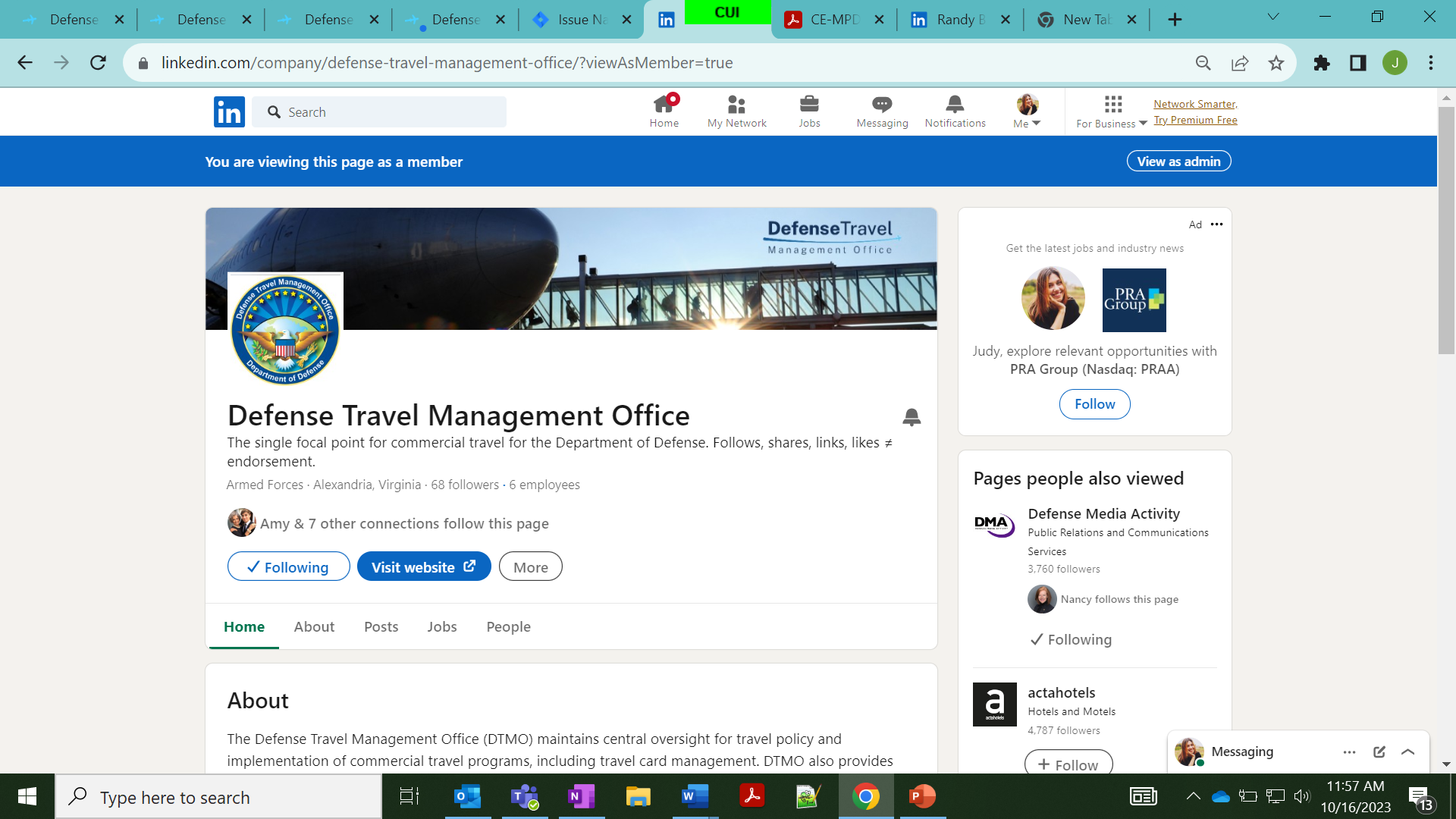 11
DoD Installation Name Changes
In January 2023, Under Secretary of Defense for Acquisition and Sustainment William A. LaPlante directed all DoD organizations to begin full implementation of the Department of Defense Naming Commission recommendations. 
This directive includes the renaming of nine Army installations by January 1, 2024.

The affected Army installations will undergo official Naming Ceremonies and will retain their former names until those Ceremonies are held and the Secretary of the Army officially approves each change. 
To date eight installations have been officially renamed. 
The single remaining installation will be renamed by the January 1, 2024, deadline.
12
DoD Installation Name Changes	 (cont.)
Regardless of the actual effective date of the new Army installation name, in the Defense Travel System (DTS) the new per diem location name changes became effective as of October 1, 2023. 
The old base per diem location names expired on September 30, 2023.

Per Diem location information on the DTMO website and in the Defense Travel System (DTS) were updated as of October 1, 2023.

These location changes can affect ILP rates, adjust other lodging rates, and add pre-audits.
13
Affected Army installations
14
Affected Army installations
Starting October 1, 2023, even though Fort Gordon won’t have gone through an official name change, travelers will need to use Fort Eisenhower, GA as their TDY location.
15
How to Handle Travel Documents
There are 3 situations that can occur which may cause you some issues:
Trips created in FY23 for travel that occurs exclusively in FY23.
Trips created in FY23 for travel that begins in FY23 and crosses into FY24.
Trips created in FY23 for travel that occurs exclusively in FY24.

More information about the Installation Name Changes and guidance can be found on the DTMO’s website.
https://www.travel.dod.mil/About/News/Article/Article/3538502/updated-per-diem-names-in-dts/
16
Trips created in FY23 for travel that occurs exclusively in FY23
Trips created prior to October 1, 2023, that end by September 30, 2023, do not need to be updated.

These documents will maintain their current location name.

Example:
Travel Dates August 4th – Sept 3rd 
Location: Fort Johnson (formerly Fort Polk), LA
The authorization will be created with FORT POLK, LA and will remain FORT POLK, LA on the voucher. 
No changes will be necessary.
17
Trips created in FY23 for travel that begins in FY23 and crosses into FY24
Trips beginning prior to October 1, 2023, that continue into October 2023.

A second per diem location must be added to the itinerary using the new Army installation name for the travel dates of October 1, 2023, forward.

Be aware that amending an authorization with the incorrect location may affect any pre-voucher payments, like Advances or Scheduled Partial Payments (SPPs).
18
Trips created in FY23 for travel that begins in FY23 and crosses into FY24
This trip begins in FY23 and ends in FY24.

The location on the document was Fort Pickett, now known as Fort Barfoot.
19
Trips created in FY23 for travel that begins in FY23 and crosses into FY24
If you end the location on the 30th, and begin the next location on the 1st, you run the risk of creating an ‘In Transit’ date for the night of the 30th.
20
Trips created in FY23 for travel that begins in FY23 and crosses into FY24
Creating a gap like this will incorrectly zero out the lodging amount for the 30th.

DTS is saying “You’re leaving Ft. Pickett on the 30th, but not arriving in Ft. Barfoot until the 1st, so the night of the 30th, you are ‘In Transit’”.
21
Trips created in FY23 for travel that begins in FY23 and crosses into FY24
In Transit dates cannot be modified to change the amounts, so you’ll want to avoid making this mistake.
22
Trips created in FY23 for travel that begins in FY23 and crosses into FY24
You should be aware that adding a new location on a voucher will create a Pre-Audit flag.

These can be justified by referencing the Installation Name change.
23
Trips created in FY23 for travel that begins in FY23 and crosses into FY24
Instead, the Departing date should be the 1st of October.
24
Trips created in FY23 for travel that begins in FY23 and crosses into FY24
By ensuring the dates in the itinerary are correct, you won’t encounter any headaches in the Per Diem section of the document.
25
Trips created in FY23 for travel that occurs exclusively in FY24
Trips created prior to October 1, 2023, with travel dates beginning on or after October 1, 2023.

These should be updated as soon as possible to reflect the new per diem location Army installation name.

Be aware that amending an authorization with the incorrect location may affect any pre-voucher payments, like Advances or Scheduled Partial Payments (SPPs).
26
Trips created in FY23 for travel that occurs exclusively in FY24
This trip begins in FY24 but was created in FY23.

The location on the document was Fort Rucker, now known as Fort Novosel.
27
Trips created in FY23 for travel that occurs exclusively in FY24
As soon as possible, the document should be edited/adjusted/amended to change the location from Fort Rucker to Fort Novosel.
28
Trips created in FY23 for travel that occurs exclusively in FY24
As soon as possible, the document should be edited/adjusted/amended to change the location from Fort Rucker to Fort Novosel.
29
FY23 Maintenance Release 4
Fiscal Year 2023 (FY23) Maintenance Release 4 (MR4) has recently been released to DTS as a pilot.
A pilot means that the release is slowly expanded to organizations instead of all at once. 

A full deployment of FY23 MR4 is tentatively planned for Monday, October 30th, 2023.

This release includes over 60 SPRs and system issues and a very useful enhancement.
30
FY23 Maintenance Release 4 – Pilot Organizations
If your organization is part of the pilot, a banner will display at the top of DTS upon logging into the system.
31
FY23 MR4 Contents
32
FY23 MR4 Contents (cont.)
33
FY23 MR4 Contents (cont.)
34
FY23 MR4 Contents (cont.)
35
FY23 MR4 Contents (cont.)
36
FY23 MR4 Enhancement
We are pleased to announce that this release includes an enhancement to DTS functionality.

TMC Assistance Request Comments will remain in the document for travelers to view before they sign their document.

Other users (like Defense Travel Administrators assisting their travelers) will be able to view these comments while the status is CTO SUBMIT and by viewing previous versions of the document.
37
FY23 MR4 Enhancement
38
FY23 MR4 Enhancement
39
Future Outreach Schedule for November and December
This is a reminder that the Outreach Schedule for November and December is a bit different from the rest of the year.
Instead of having Outreach on the 2nd and 4th Tuesday of the month, we will only have Outreach on the 2nd Tuesday for both November and December.

Upcoming Outreach Dates:
November 14, 2023
December 12, 2023

The normal Outreach Schedule will resume in January (2nd and 4th Tuesday of every month).
40
Resources
Excellence in Practice Award Nominations	
https://www.travel.dod.mil/about/news/article/article/3000711/nominations-open-for-excellence-in-practice-awards/ 

DTMO Dispatch
https://www.travel.dod.mil/About/News/Dispatch-Newsletter/

DTMO-NDTA GovTravels Symposium 2024
https://www.ndtahq.com/events/gov-travels/registration-2/ 

DTMO LinkedIn Page
https://www.linkedin.com/company/defense-travel-management-office/
41
Resources (cont.)
Updated Per Diem Names in DTS
https://www.travel.dod.mil/About/News/Article/Article/3538502/updated-per-diem-names-in-dts/ 

You can contact the Travel Assistance Center (TAC) via:
Phone 888-Help1Go (888-435-7146)
Web (https://www.defensetravel.dod.mil/passport/)
Chat (Available Monday – Friday between 8am and 6pm ET)

The slides for this presentation, as well as previous Outreach presentations, can be found on the DTMO Website at:
https://www.travel.dod.mil/Support/Travel-Assistance-Center/TAC-Outreach
42
Questions
Questions are taken by Site Name in alphabetical order
A – E (Example – Dyess Air Force Base)
F – L (Example – Fort Huachuca) 
M – S (Example – Redstone Arsenal)
T – Z (Example – Yuma Proving Ground)

If using your telephone to dial in, you can press *6 to unmute yourself to ask a question.
Please be considerate and mute your phone if you are not talking by pressing *6 again.
43